Entwicklung eines schuleigenen Leistungskonzepts
Claus Buhren
KGS Hinter der Kirche 
19.9.2024
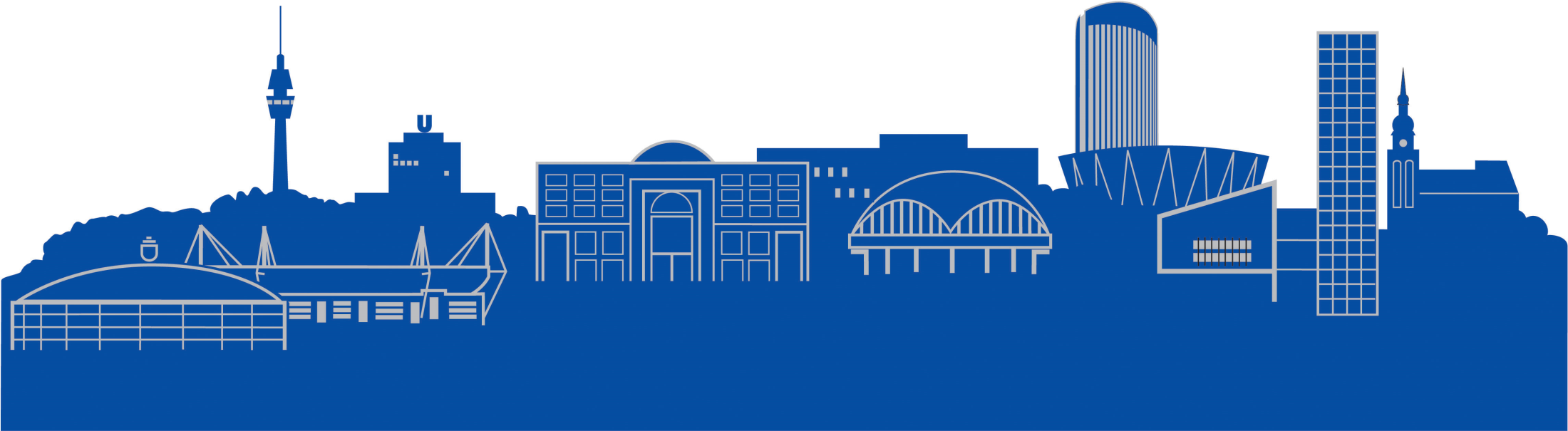 Seminar 1
„Grundlagen und Peer Reviews“
Programm und Skript
Ziele für heute
Informationen zum Aufbau/ zur Struktur eines Leistungskonzepts
Entwicklung gemeinsamer Grundlagen „sonstige Leistungen“
Entwicklung einzelner Bausteine der Individualisierung und Schülerbeteiligung
Entwicklung fächerspezifischer Absprachen zur Leistungsrückmeldung
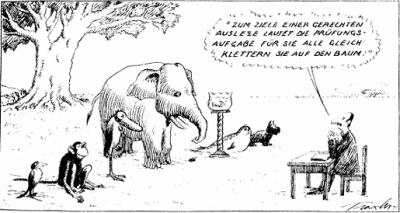 Neue Lehrpläne
Rechtlich verbindliche Grundsätze
Schulgesetz§ 48 Grundsätze der Leistungsbewertung
(1) Die Leistungsbewertung soll über den Stand des Lernprozesses der Schülerin oder des Schülers Aufschluss geben; sie soll auch Grundlage für die weitere Förderung der Schülerin oder des Schülers sein. Die Leistungen werden durch Noten bewertet. (…)
(2) Die Leistungsbewertung bezieht sich auf die im Unterricht vermittelten Kenntnisse, Fähigkeiten und Fertigkeiten. Grundlage der Leistungsbewertung sind alle von der Schülerin oder dem Schüler im Beurteilungsbereich „Schriftliche Arbeiten“ und im Beurteilungsbereich „Sonstige Leistungen im Unterricht“ erbrachten Leistungen. Beide Beurteilungsbereiche werden bei der Leistungsbewertung angemessen berücksichtigt.
Rechtlich verbindliche Grundsätze
AOGS§ 5 Leistungsbewertung
(1) Zur Feststellung des individuellen Lernfortschritts sind nach Maßgabe der Lehrpläne kurze schriftliche Übungen zulässig. Schriftliche Arbeiten werden in den Klassen 3 und 4 in den Fächern Mathematik, Deutsch und Englisch geschrieben. 
(2) In der Schuleingangsphase werden die Leistungen der SuS ohne Noten bewertet, in den Klassen 3 und 4 mit Noten. (…) vor der Versetzung in die Klasse 3 an die Leistungsbewertung mit Noten heranführen(…)
 (3) Die Schulkonferenz kann beschließen, auf die Leistungsbewertung mit Noten in der Klasse 3 zu verzichten.
Schuleingangsphase 
 
In den ersten beiden Schuljahren gilt es , die Schülerinnen und Schüler nach den Grundsätzen unseres schulischen Leitbilds und auf der Grundlage der Richtlinien NRW an Leistung, Anforderungen und Feststellen individueller Leistungen heranzuführen. Dies geschieht breitgefächert in Form von täglichen Rückmeldungen:
Grundsätze Leistungskonzept: KGS Hinter der Kirche
Wir gestalten durch ein vielfältiges und offenes Schulleben die Schule als wichtigen Lern- und Lebensraum.
Wir fördern unsere Schülerinnen und Schüler nach ihren individuellen Fähigkeiten und Begabungen.
Wir unterstützen unsere Schülerinnen und Schüler in ihrer Entwicklung zu selbstständig denkenden und nachhaltig handelnden Menschen.
Grundlage für eine kontinuierliche Weiterentwicklung unserer Schule sehen wir im kooperativen Miteinander zwischen Schulleitung, Lehrerinnen und Lehrer, OGS, Schülerinnen und Schüler sowie Eltern.
Weitere Prinzipien
Schuleingangsphase 
 
In den ersten beiden Schuljahren gilt es , die Schülerinnen und Schüler nach den Grundsätzen unseres schulischen Leitbilds und auf der Grundlage der Richtlinien NRW an Leistung, Anforderungen und Feststellen individueller Leistungen heranzuführen. Dies geschieht breitgefächert in Form von täglichen Rückmeldungen:
Prinzipien des Leistungskonzeptes: KGS Hinter der Kirche
Ziele eines Leistungskonzepts
Durch die Verschriftlichung eines schuleigenen Leistungskonzepts wird/werden…
schulinterne Bewertungsprozesse transparent gemacht
die Zusammenarbeit der Lehrkräfte erleichtert 
ein einheitliches Vorgehen ermöglicht
Leistungsbewertung so weit wie möglich objektiver, vergleichbarer und gerechter gemacht
Ziele eines Leistungskonzepts
Für die unterschiedlichen Bereiche werden einheitliche Noten- und Punktesysteme (Bewertungssysteme) vereinbart. 
Es werden Anzahl, Gewichtung, Methoden und alternative Methoden der Leistungsfeststellung vereinbart.
Im Kollegium besteht Einigkeit darüber, wie 
schriftliche Leistungen, 
sonstige Leistungen, wie mündliche Mitarbeit, Heftführung, Lerntagebuch etc., 
Arbeits- und Sozialverhalten bewertet werden.
Sonstige Leistungen
Arbeitsauftrag
Bilden Sie kleine Gruppen von 3/4 Personen.
Klären Sie im Team:
Welche Kriterien der Leistungsbewertung wenden wir bisher an?
Unterscheiden sie sich in den einzelnen Fächern?
Sind sie in irgendeiner Form schriftlich fixiert?
Auf welche Kriterien könnten wir uns fächerübergreifend verständigen?
Wo sind unbedingt fachspezifische Kriterien anzuwenden?

Notieren Sie ihre Ergebnisse im Tablet/Laptop.
Einbeziehung der Schüler*innen in die Leistungsbewertung und Leistungsrückmeldung
durch einfache Feedbackformen (Ampelmethode, Drei-Sterne, …)
durch Selbsteinschätzung
durch Lerntagebuch/Logbuch
durch Kompetenzraster
durch Klassenrat
durch Kinderparlament
durch individuelle Rückmeldung von Lehrkräften
…
Ampelmethode
Durchführung
Vorbereitung: Aus Karton (A4) wird ein gleichseitiges Prisma gefaltet. Die Längsseiten werden mit Klebestreifen zusammengeklebt. Jede  der drei Seiten des Prismas wird nun mit einer der Farben Rot, Gelb und Grün angemalt oder beklebt. Die Schüler legen die Prismen gut  sichtbar auf ihren Arbeitsplatz.
Wird nun z. B. ein neuer Unterrichtsstoff behandelt, unterbricht der Lehrer an passender Stelle seine Ausführungen und bittet die Schüler  das Prisma entsprechend der Ampelfarben einzustellen.

Die jeweilige Farbe der dem Lehrer zugewandten Seite signalisiert:
Grün:
Gelb:  Rot:
Ich habe die Ausführungen gut verstanden. Ich kann gut folgen. Weiter!
Ich habe die Ausführungen nur zum Teil verstanden. Ich kann nur mit Mühe folgen. Achtung!  Ich habe die Ausführungen nicht bzw. kaum verstanden. Ich kann nicht mehr folgen. Stopp!
Je nach Rückmeldung kann nun entsprechend reagiert werden. (z.B. durch einen Schüler erklären lassen, Banknachbarn tauschen sich  über das Gehörte aus, differenzierte Weiterarbeit.........)
16
Selbsteinschätzung
Selbsteinschätzung
Lerntagebuch/ Logbuch
Lerntagebuch/ Logbuch
Leistungsrückmeldung durchKompetenzraster
Leistungsrückmeldung durchKompetenzraster
Leistungsrückmeldung durchKompetenzraster
www.grundschule-tangstedt.de
Leistungsrückmeldung durchKompetenzraster
Individuelle Rückmeldung von Lehrkräften
Individuelle Rückmeldung von Lehrkräften
Individuelle Rückmeldung von Lehrkräften
Arbeitsauftrag
Bilden Sie erneut kleine Gruppen von 3/4 Personen.
Klären Sie im Team:
Wie können wir Schülerinnen und Schüler in die Leistungsbewertung miteinbeziehen?
Wie können wir Schülerinnen und Schüler zur Selbsteinschätzung ihrer Leistungen anregen?
Welche Formen der individuellen Leistungsrückmeldung können wir uns vorstellen?

Notieren Sie ihre Ergebnisse im Tablet/Laptop.
Aufbau/ Struktur des Leistungskonzepts
1 Grundsätze der Leistungsbewertung (z.B. Anforderungsbereiche, Selbsteinschätzung…)	
2 Fächerübergreifende Kriterien für die Bewertung „sonstiger Leistungen"	
	2.1 Mündliche Mitarbeit	
	2.2 Heft- und Mappenführung	
	2.3 Referate und Präsentationen	
	2.4 Gruppenarbeit	
3 Leistungsbewertung in den Fächern	
	3.1 Leistungsbeurteilung im Fach…	
	3.1.1  Grundlagen der Leistungsbewertung	
	3.1.2  Klassenarbeiten	
	3.1.3  Ermittlung der Zeugniszensur
4 Zensurenschlüssel
5 Nachteilsausgleich
6 Leistungsbewertung bei Kindern mit Migrationshintergrund
Grundüberlegungen Leistungskonzept
Eckpunkte des Leistungsverständnis‘ in den neuen Lehrplänen
Grundlage ist ein pädagogisches Leistungsverständnis:
	Die Ermittlung der Lernausgangslage 
Als Leistung werden nicht nur Ergebnisse, sondern auch Anstrengung und Lernfortschritte bewertet
Förderung der Selbsteinschätzung (höchste Effektstärke laut Hattie):
	Ermutigen und unterstützen zu einem Vertrauen in die eigene 	Leistungsfähigkeit
Die individuellen Rückmeldungen zur Lernentwicklung 
Die Leistungsbewertung auf der Grundlage verschiedener Überprüfungsformen schriftlicher, mündlicher und praktischer Art 
Die Transparenz der Kriterien für die Leistungsbewertung gegenüber den Schülerinnen und Schülern
Bildungsstandards und Anforderungsbereiche
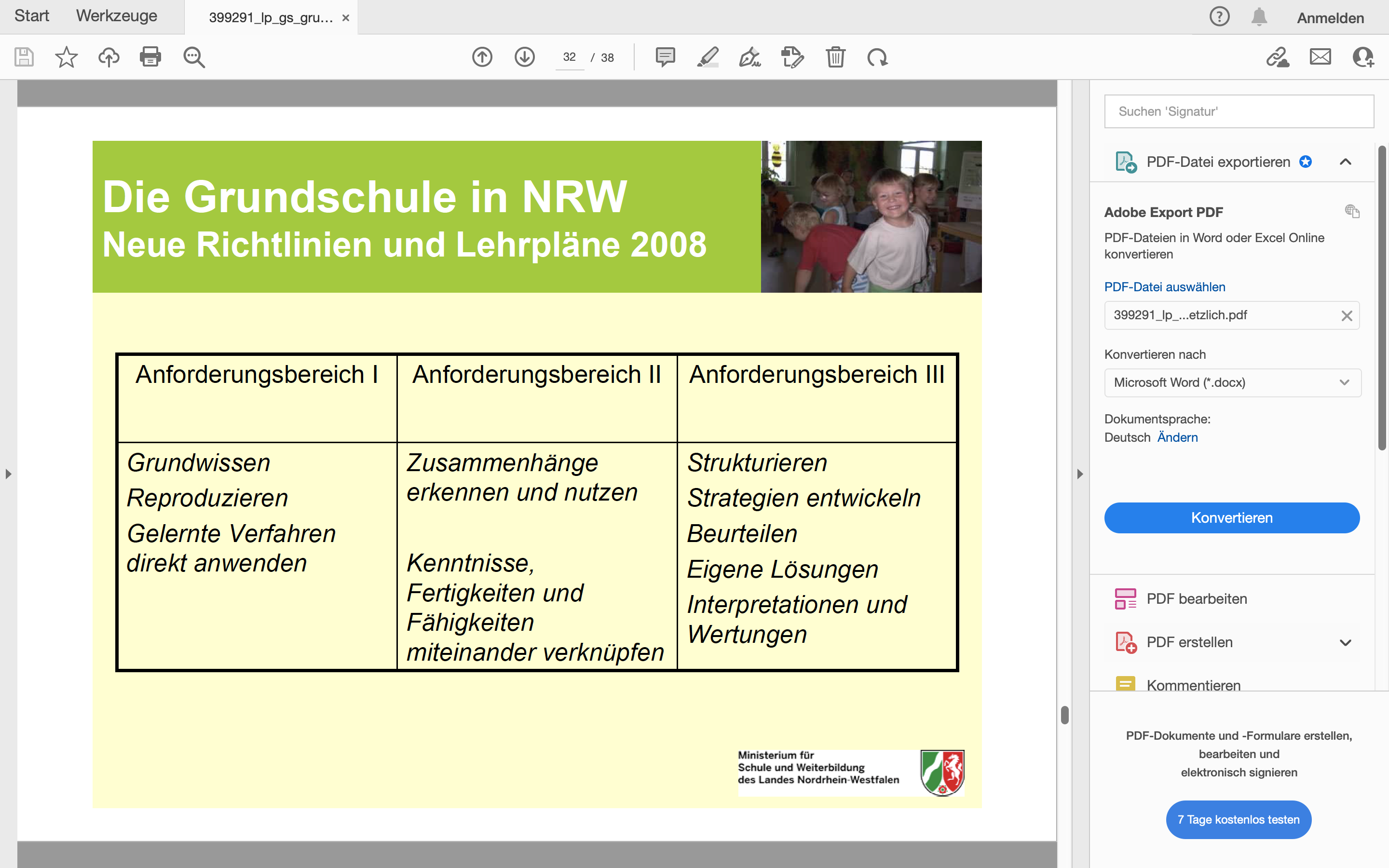 Anforderungsbereiche
Anforderungsbereiche
Anforderungsbereiche
Einheitliche Benennung der schriftlichen Arbeiten
Lernzielkontrolle
Klassenarbeit
Test
Schriftliche Leistungsüberprüfung
…
Einheitliche Rückmeldung der Leistungsbewertung
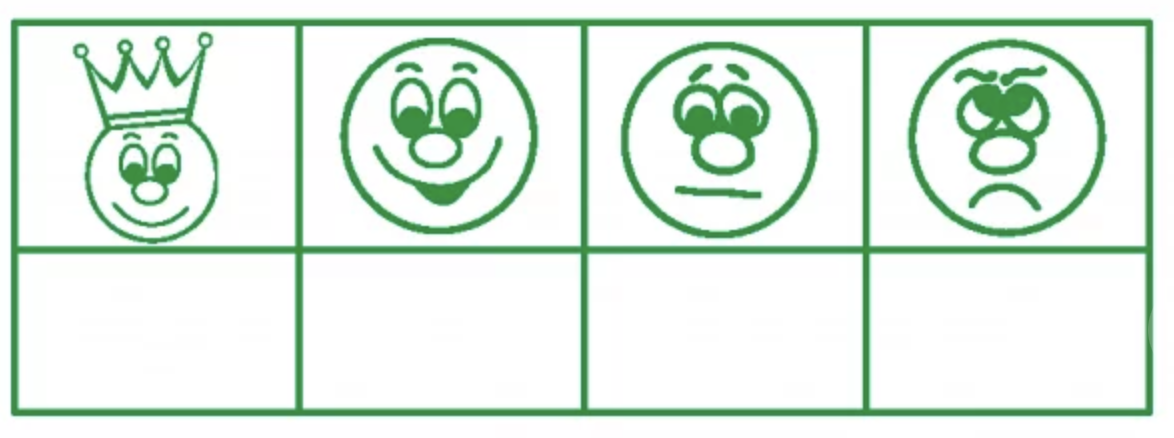 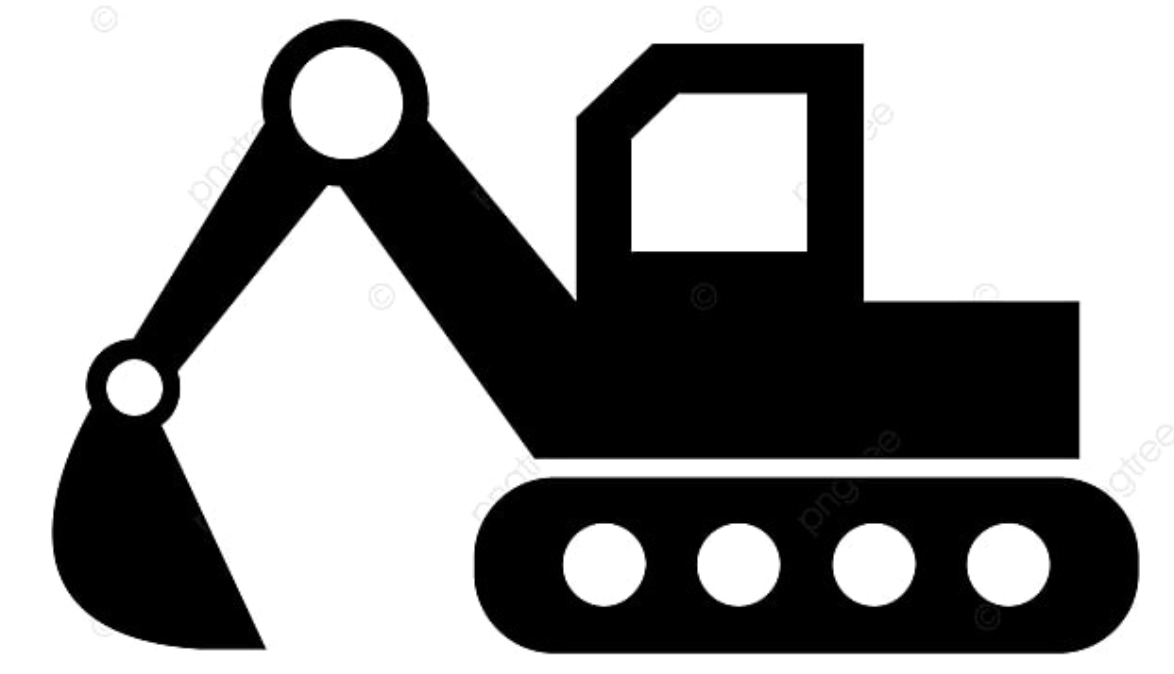 Grundlagen der Leistungsbewertung am Beispiel Deutsch Klasse 1
Leistungsbewertung Deutsch Klasse 1
	Im ersten Schuljahr werden entsprechend der Kompetenzerwartungen die Leistungen überwiegend beobachtet und es erfolgen nur wenige schriftliche Kontrollen. Kurze Lernzielkontrollen dienen der Beobachtung der Lernentwicklung, zur Diagnose und als Grundlage für die Unterrichtsentwicklung, die Rückmeldung erfolgt im Gespräch mit den SchülerInnen und deren Eltern. Schwerpunkt ist der Aufbau von Lese- und Schreibmotivation sowie das Erlernen der Grundschrift.
[Speaker Notes: Lukasschule]
Grundlagen der Leistungsbewertung am Beispiel Deutsch Klasse 3/4
Klassenarbeiten am Beispiel Deutsch Klasse 2
[Speaker Notes: Aachener GS]
Ermittlung der Zeugniszensur am Beispiel  Deutschnote Klasse 3
Beispiel eines Zensurenschlüssels
Arbeitsauftrag
Bilden Sie fachbezogene Teams (3 bis 4 Personen).

Klären Sie in den Fachteams (D, M, SU, Sp):
Was haben wir bereits an Verständigungen? Worauf können wir aufbauen? Worauf können wir uns bereits einigen? 
Beachten Sie dabei die Kriterien der „Sonstigen Leistungen“ sowie die Einbeziehung der Schülerinnen und Schüler
Holen Sie sich ggf. Anregungen aus den Beispielarbeitsplänen der QUA-LiS

Notieren Sie ihre Ergebnisse im Tablet/Laptop.